Город, в котором мы живём
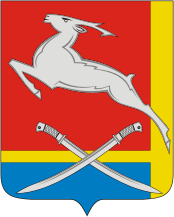 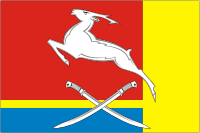 Южноуральск
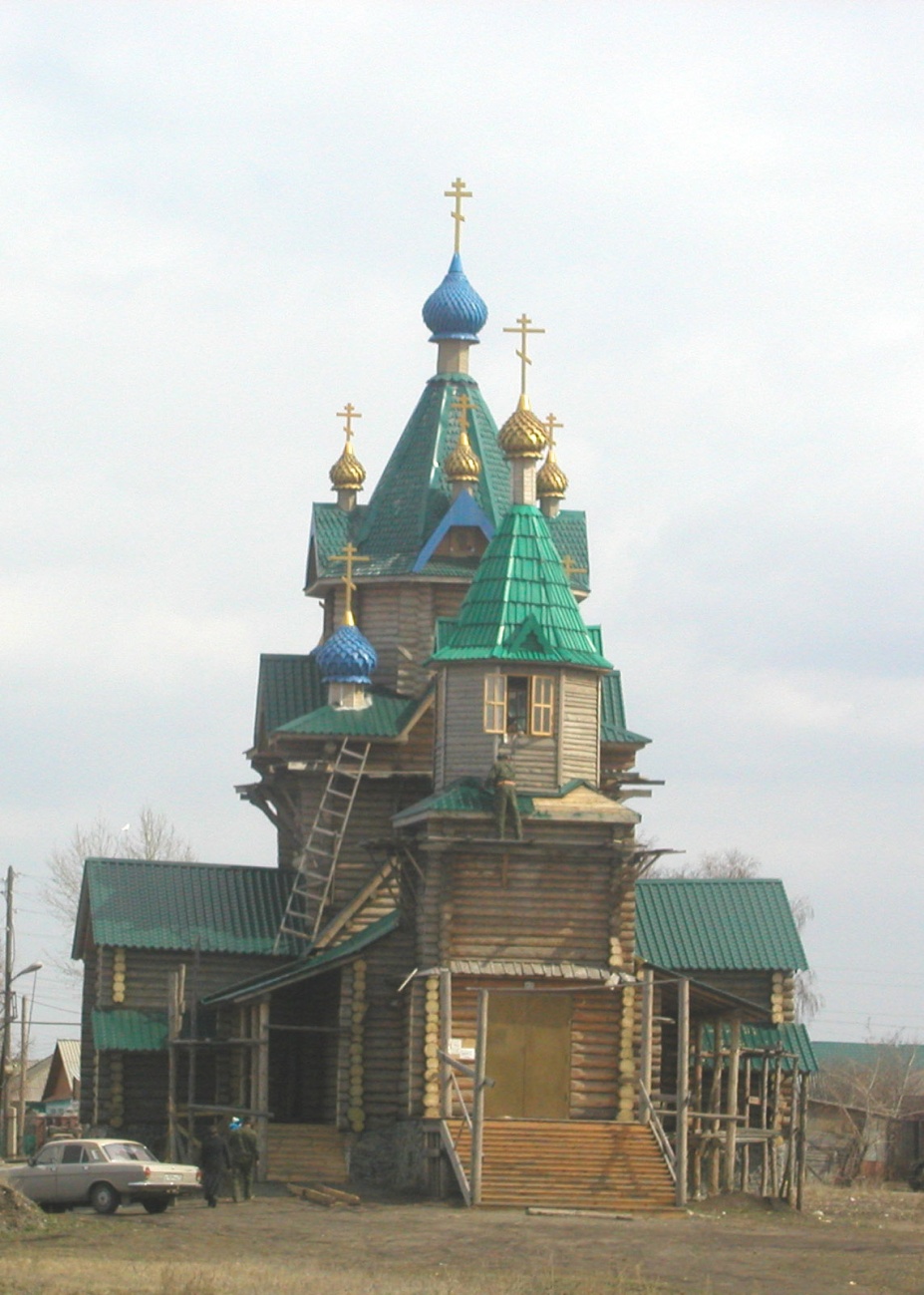 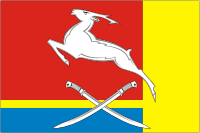 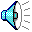 Город  ЮЖНОУРАЛЬСК
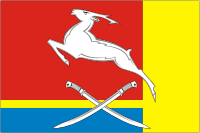 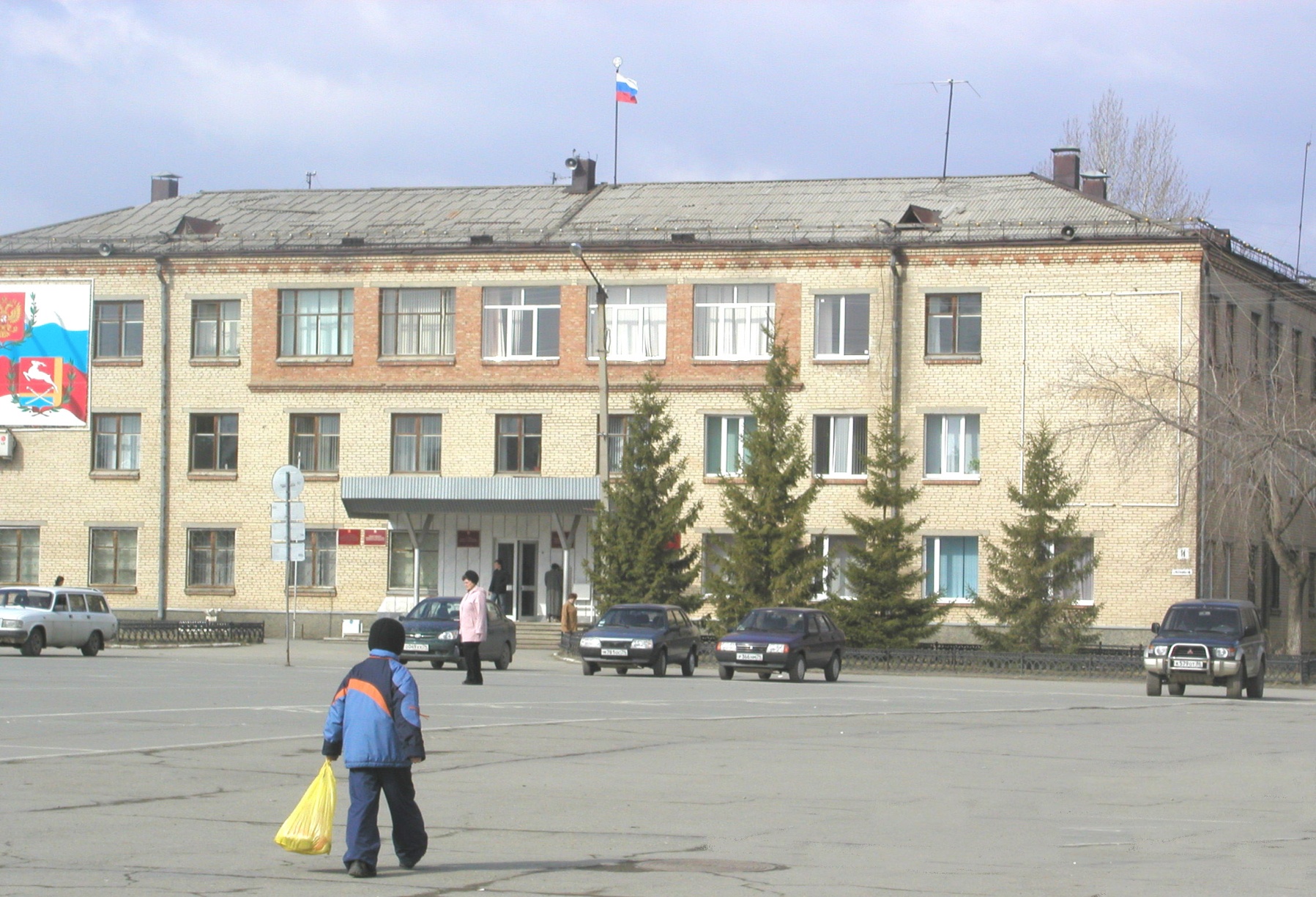 Город  ЮЖНОУРАЛЬСК
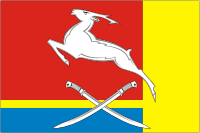 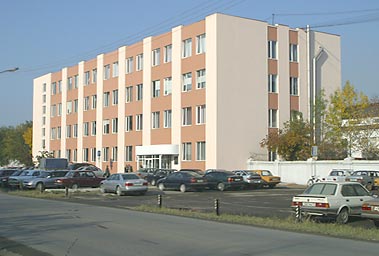 Город  ЮЖНОУРАЛЬСК
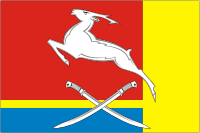 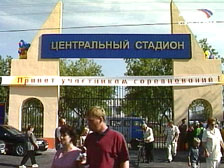 Город  ЮЖНОУРАЛЬСК
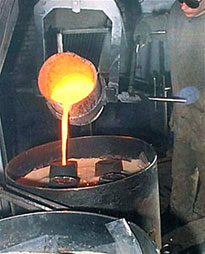 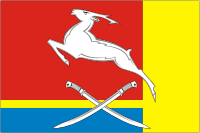 Город  ЮЖНОУРАЛЬСК
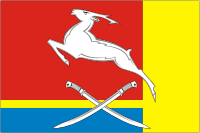 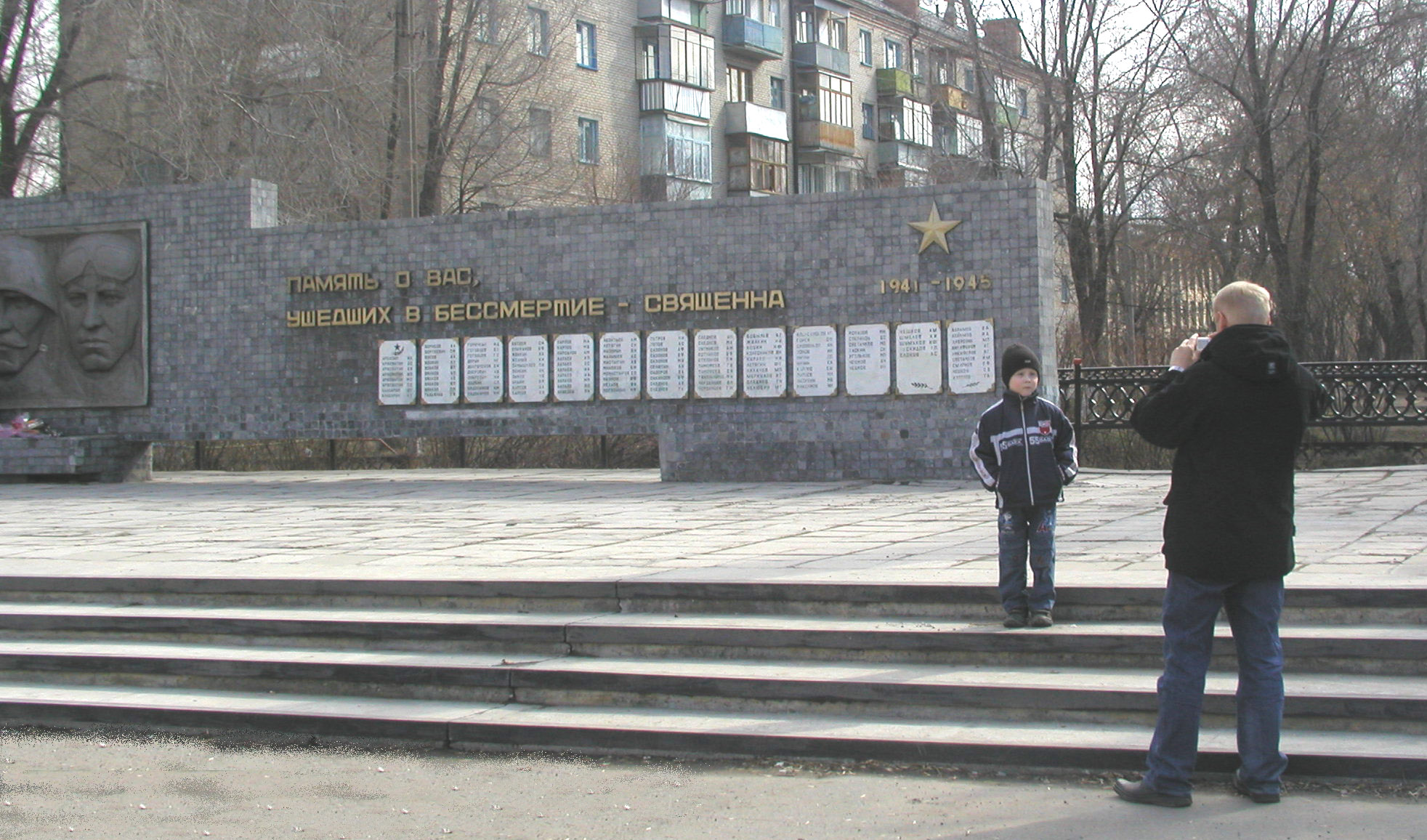 Город  ЮЖНОУРАЛЬСК
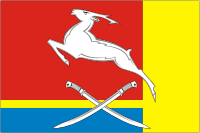 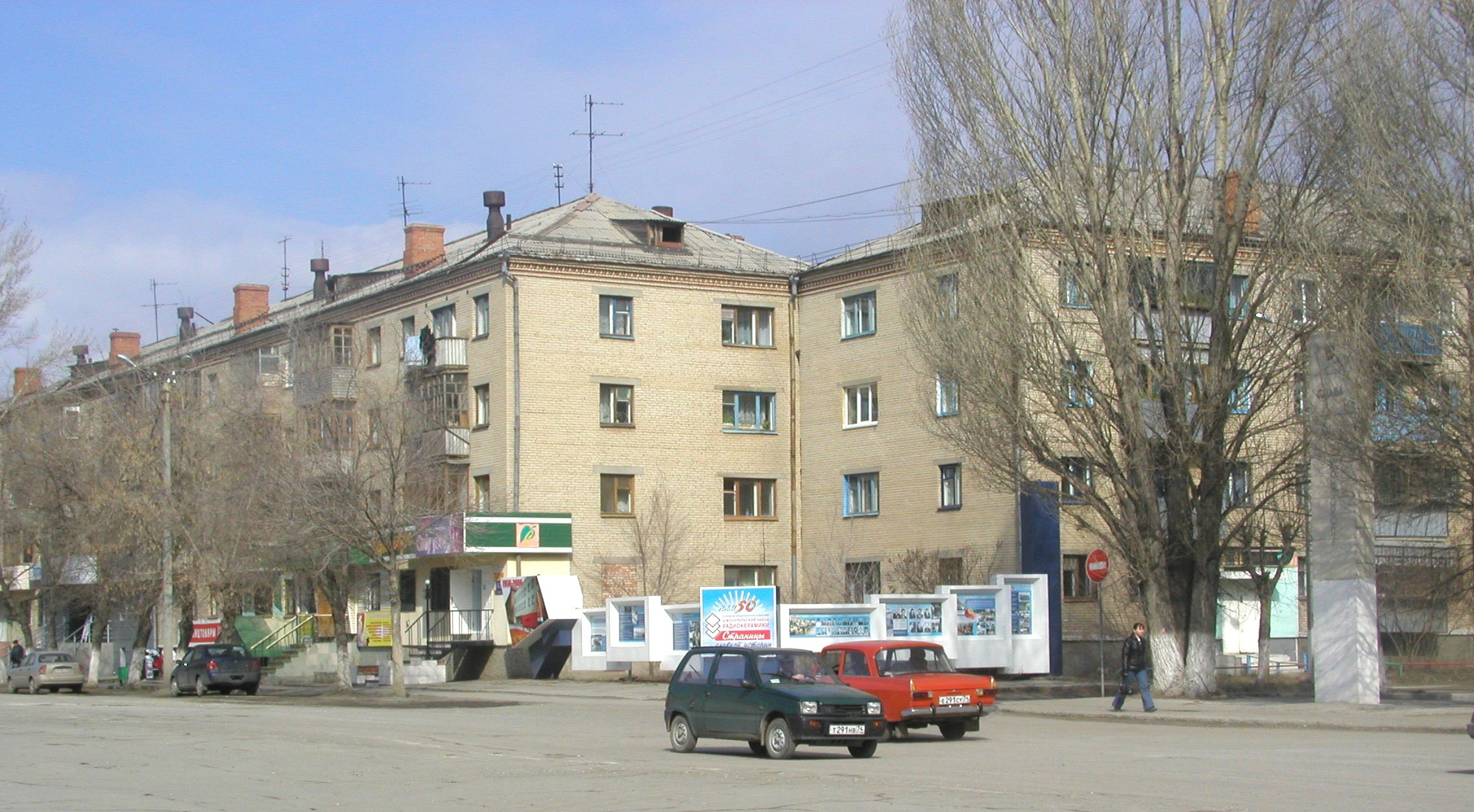 Город  ЮЖНОУРАЛЬСК
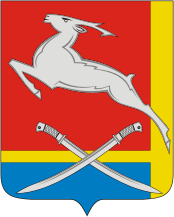 город
Южноуральск
наша малая Родина